Describing me and others
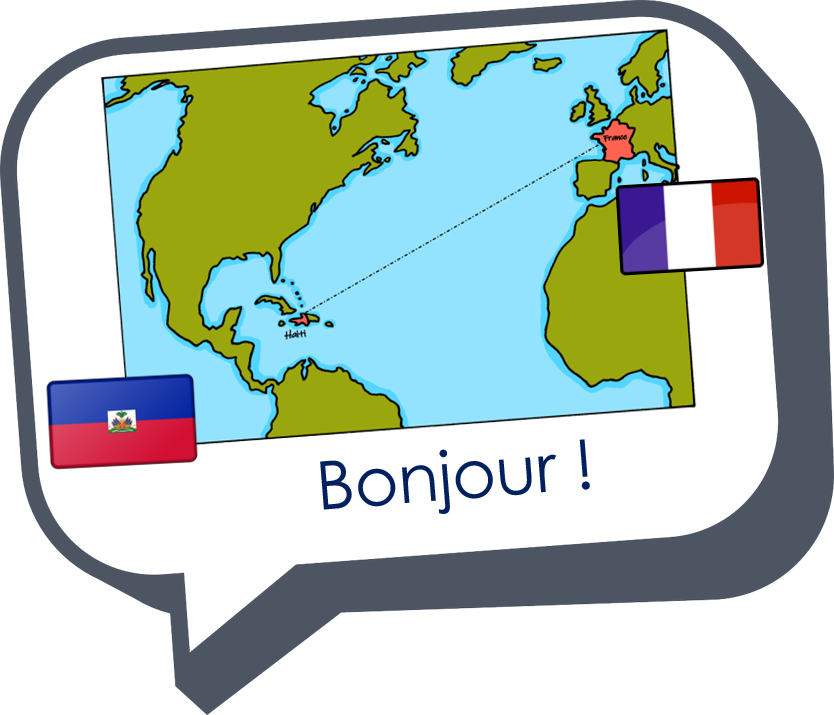 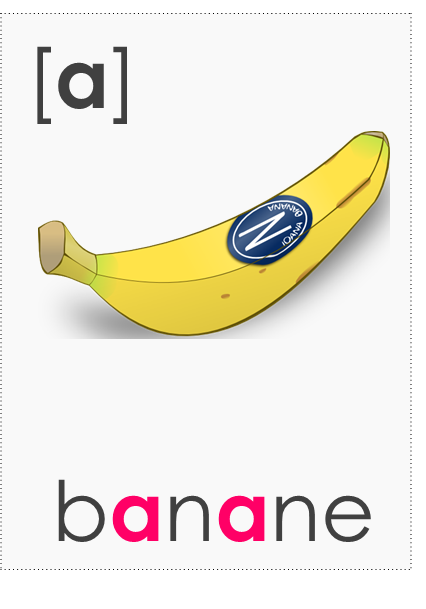 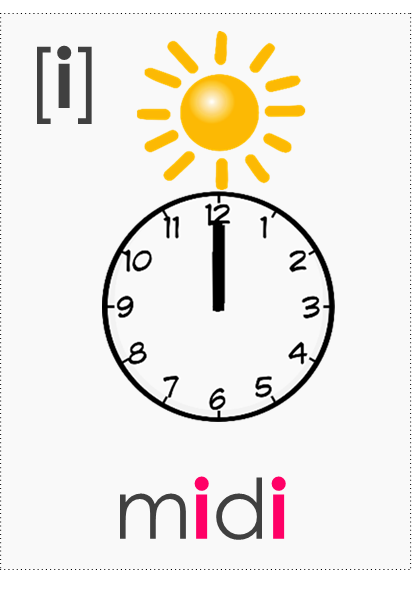 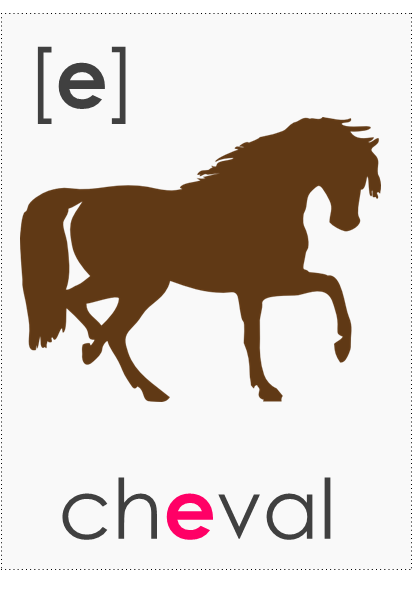 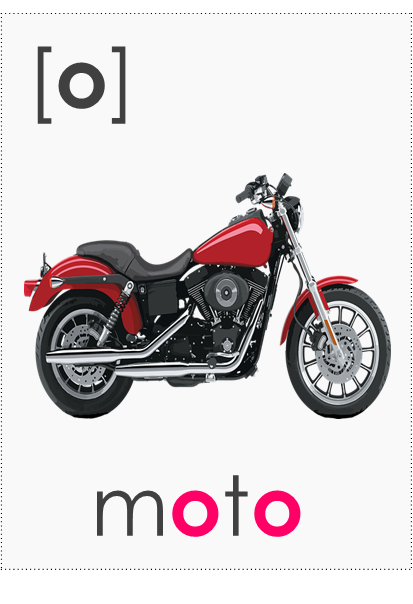 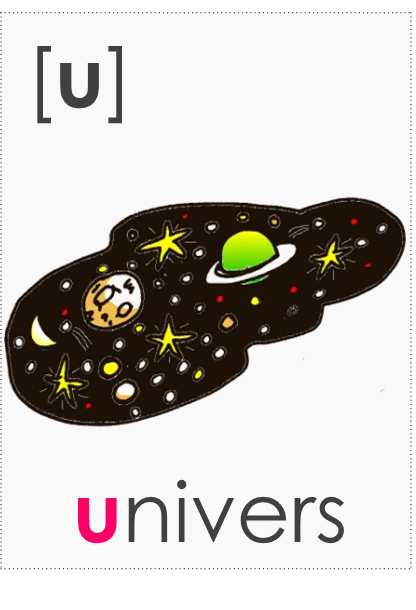 rouge
Les voyelles (vowels)
Follow ups 1-5
Term 1 Week 1
[Speaker Notes: Artwork by Steve Clarke. Pronoun pictures from NCELP (www.ncelp.org). All additional pictures selected from Pixabay and are available under a Creative Commons license, no attribution required.

Frequency of new vocabulary and phonics:
Phonics:  [a] [o] [e] [i] [u] source words: banane [>5000] cheval [2220] midi [2483] moto [>5000] univers [2112]
Vocabulary: écouter [429] parler [106] lire [278] écrire [382]
Londsale, D., & Le Bras, Y.  (2009). A Frequency Dictionary of French: Core vocabulary for learners London: Routledge.

The frequency rankings for words that occur in this PowerPoint which have been previously introduced in these resources are given in the SOW and in the resources that first introduced and formally re-visited those words. 
For any other words that occur incidentally in this PowerPoint, frequency rankings will be provided in the notes field wherever possible.]
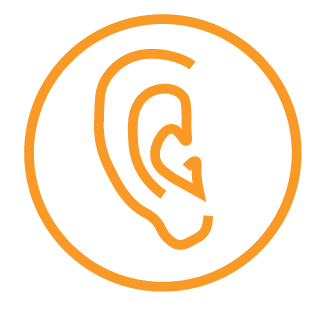 Follow up 1
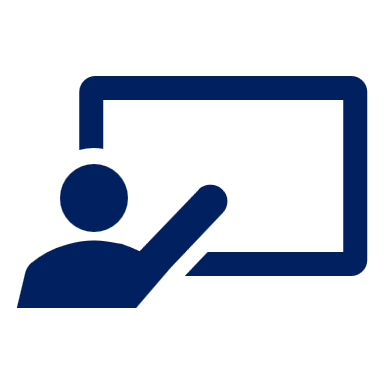 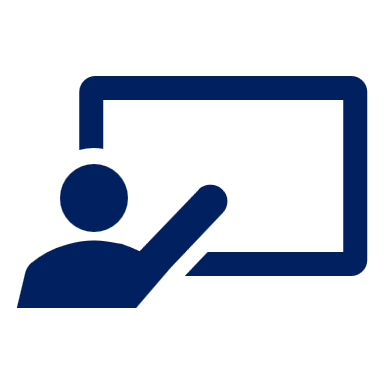 B Écoute. Draw it and write the vowel!
A Écoute. Which number is it?
3
écouter
Banane is number ________.
4
Moto is number _______.
[e]
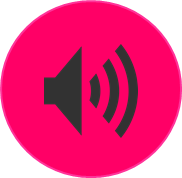 [o]
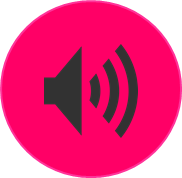 5
Cheval is number _______.
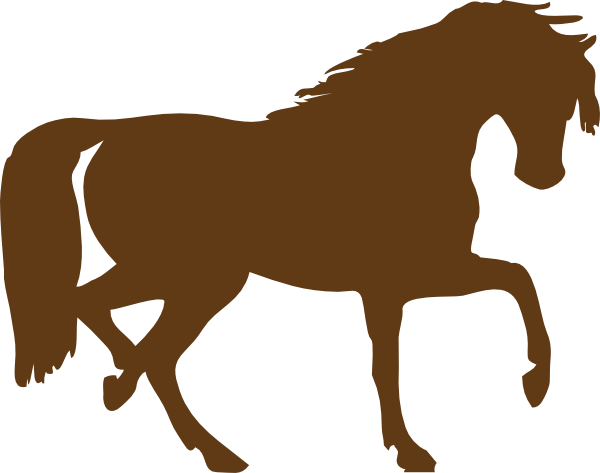 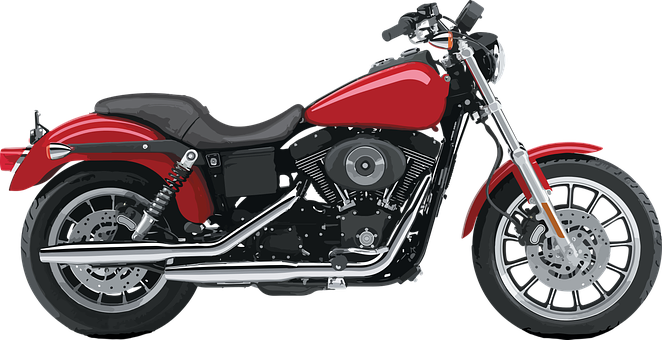 1
Midi is number _______.
2
Univers is number _______.
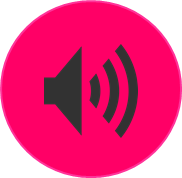 [u]
1
2
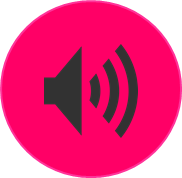 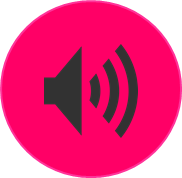 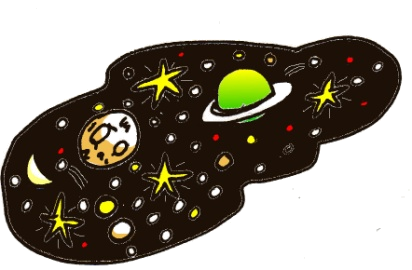 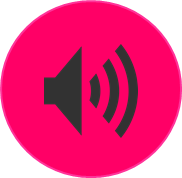 3
[i]
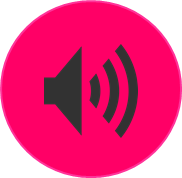 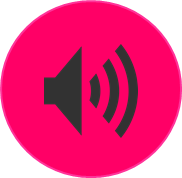 [a]
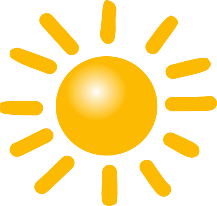 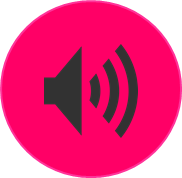 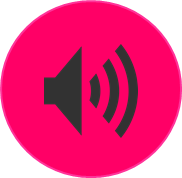 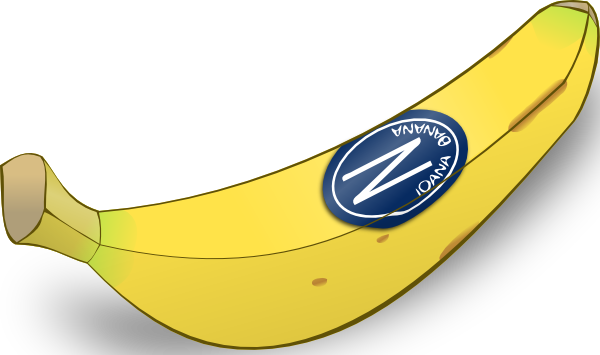 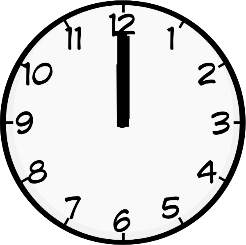 4
5
[Speaker Notes: Timing: 5 minutes

Aim: to practise aural comprehension and written production of the SSC [a] [o] [e] [i] and [u]. 

Procedure:
Click to bring up the prompts.
Click on each audio symbol to listen to the words.
Click for the number answers.
Click to bring up task B.  Click to hear the audio. 
Pupils draw the picture and write the vowel. Give a time limit for the drawing (e.g., 30 seconds for each).
Click for answers.

Transcript Part A:[1] Midi[2] Univers[3] Banane[4] Moto[5] Cheval

Part B:[1] Moto[2] Cheval[3] Univers
[4] Cheval
[5] Banane]
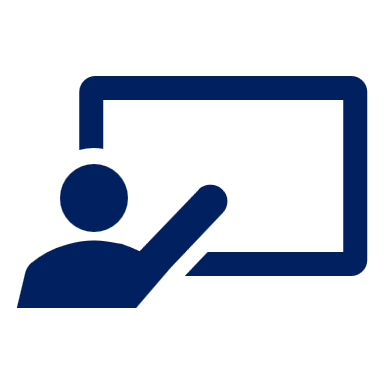 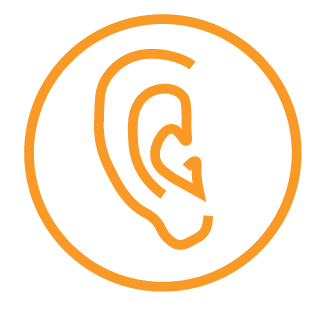 A Écoute. Écris la bonne lettre.
Follow up 2:
p h o t o
a d u l t e
n a t u r e
2
1
3
_
_
_
_
_
_
écouter
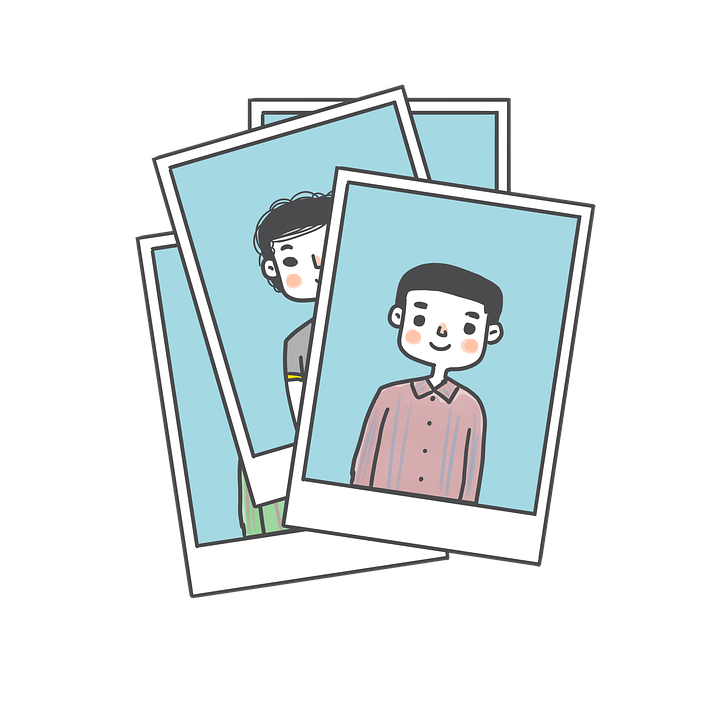 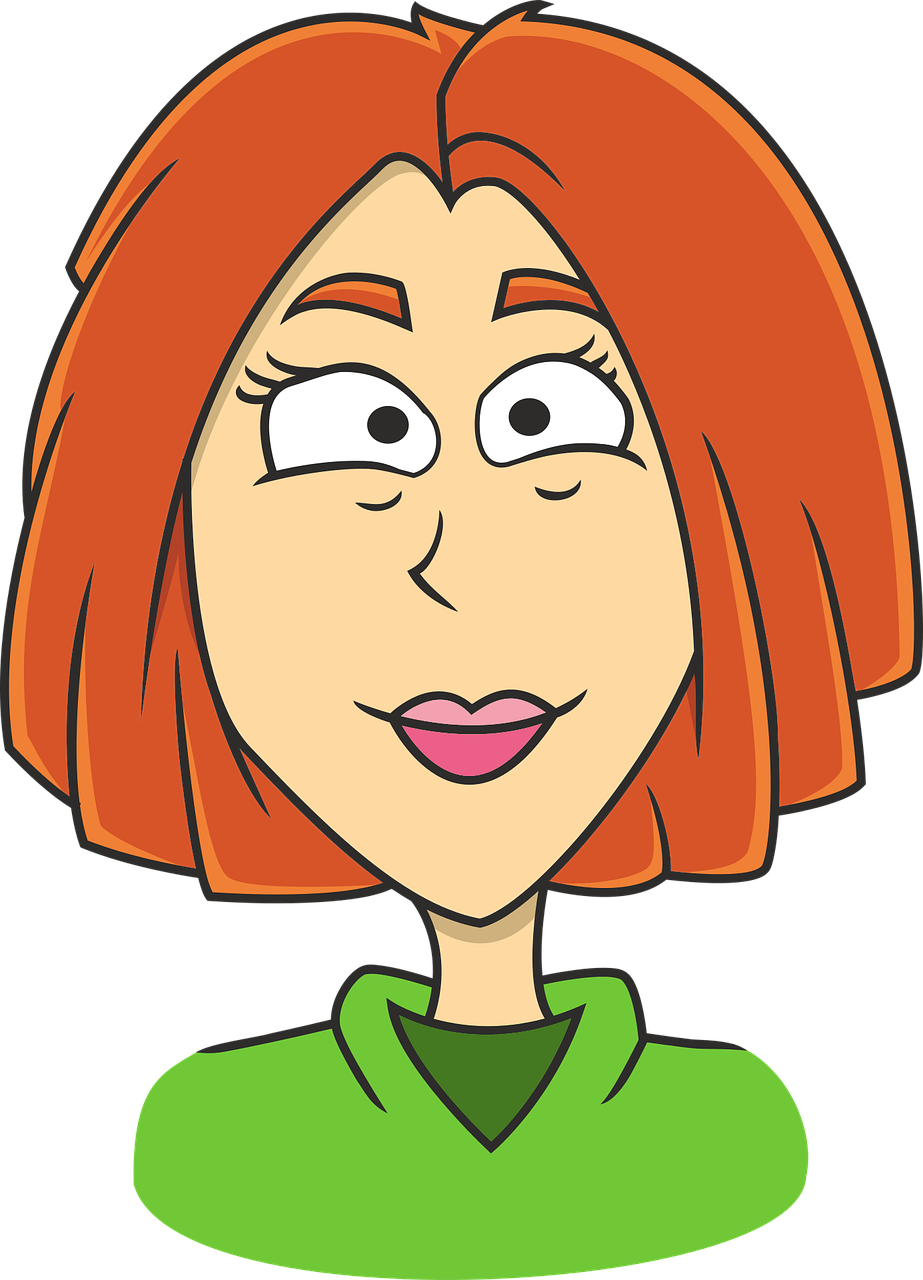 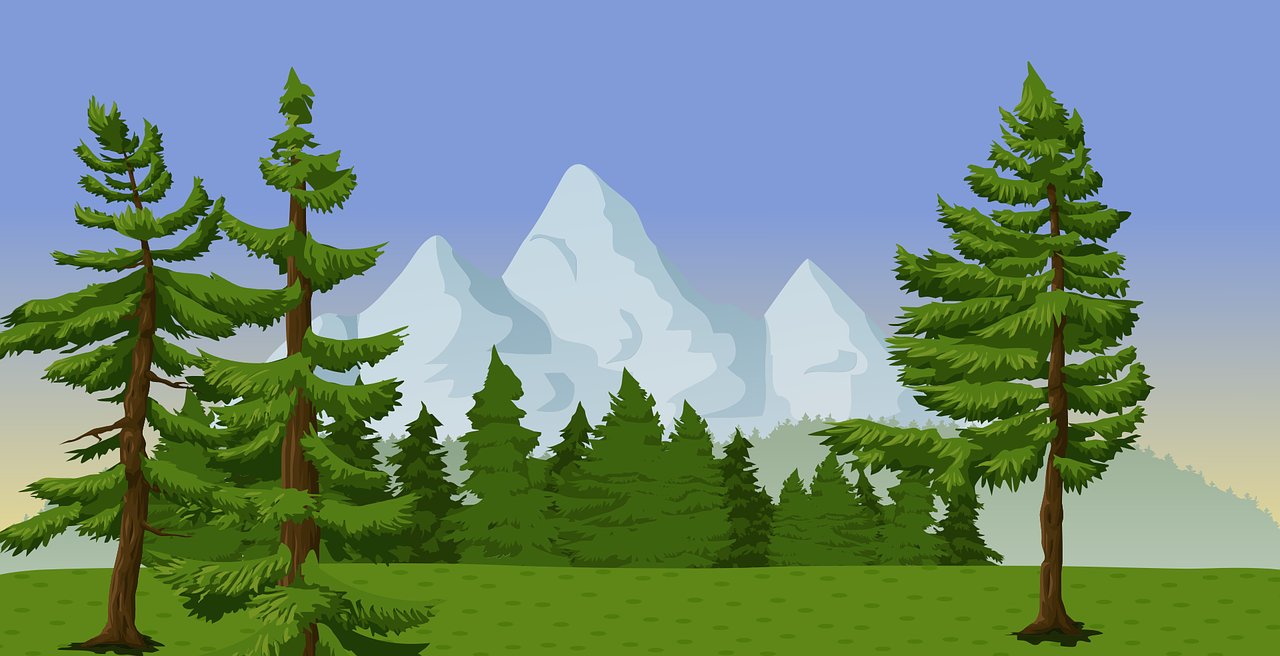 s e c o n d
a n i m a l
p u b l i c
5
4
6
_
_
_
_
_
_
_
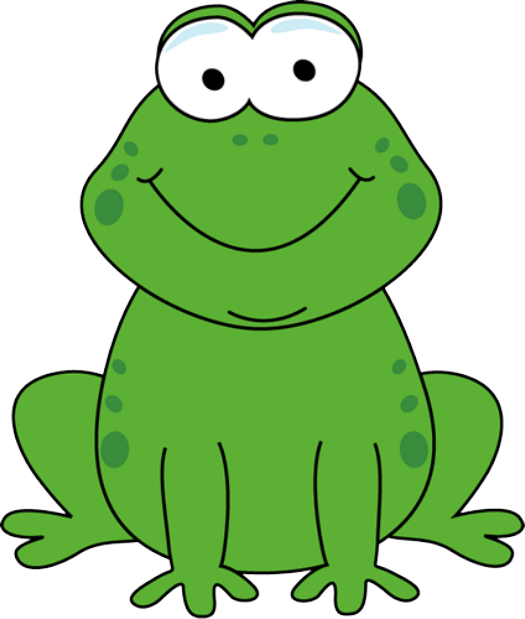 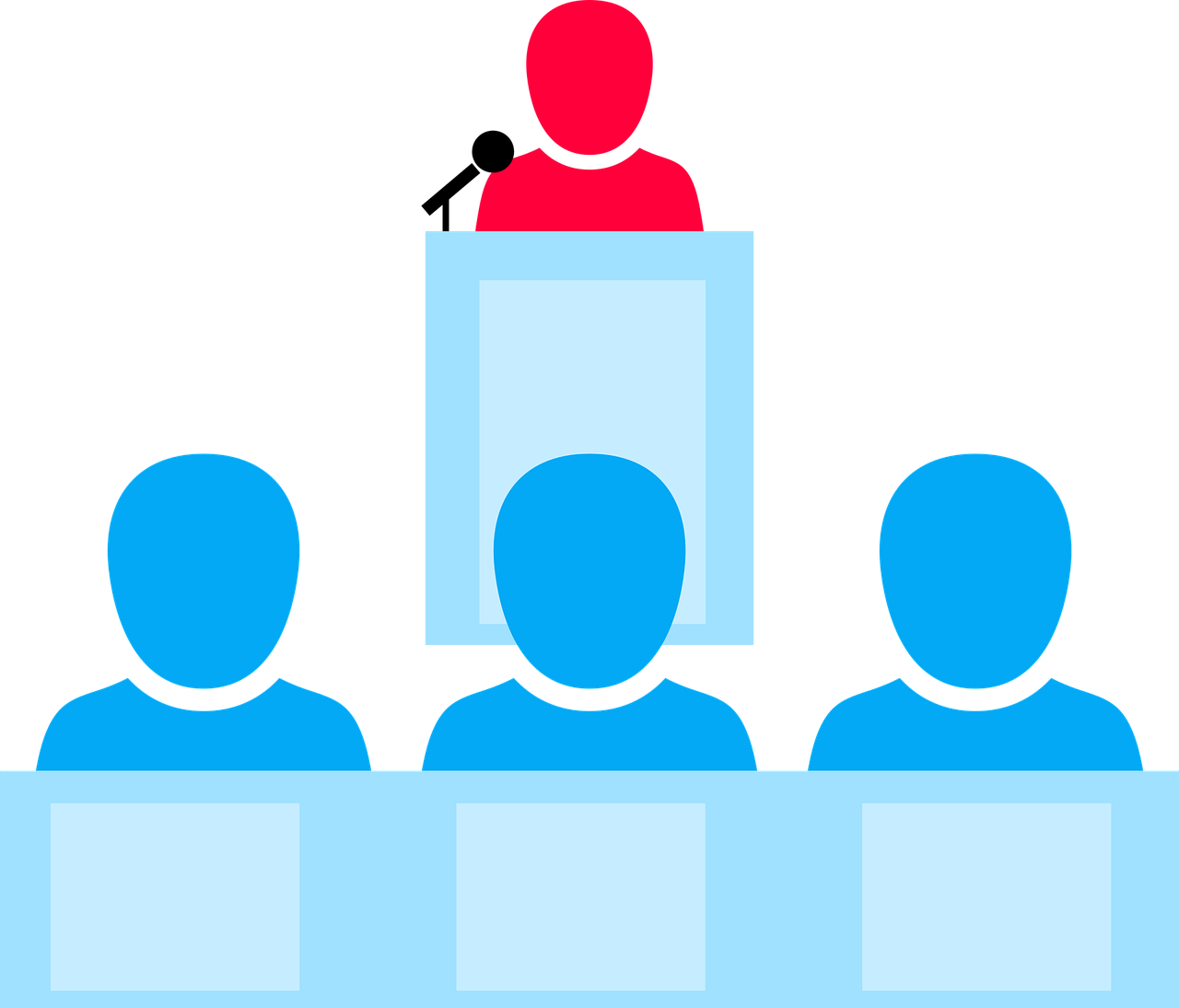 c u l t u r e
S a l u t
i c i
_
_
_
_
8
7
9
_
_
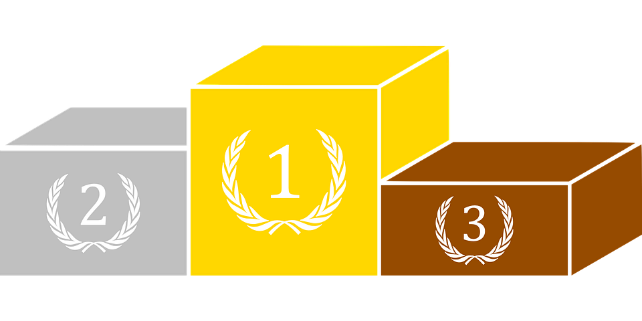 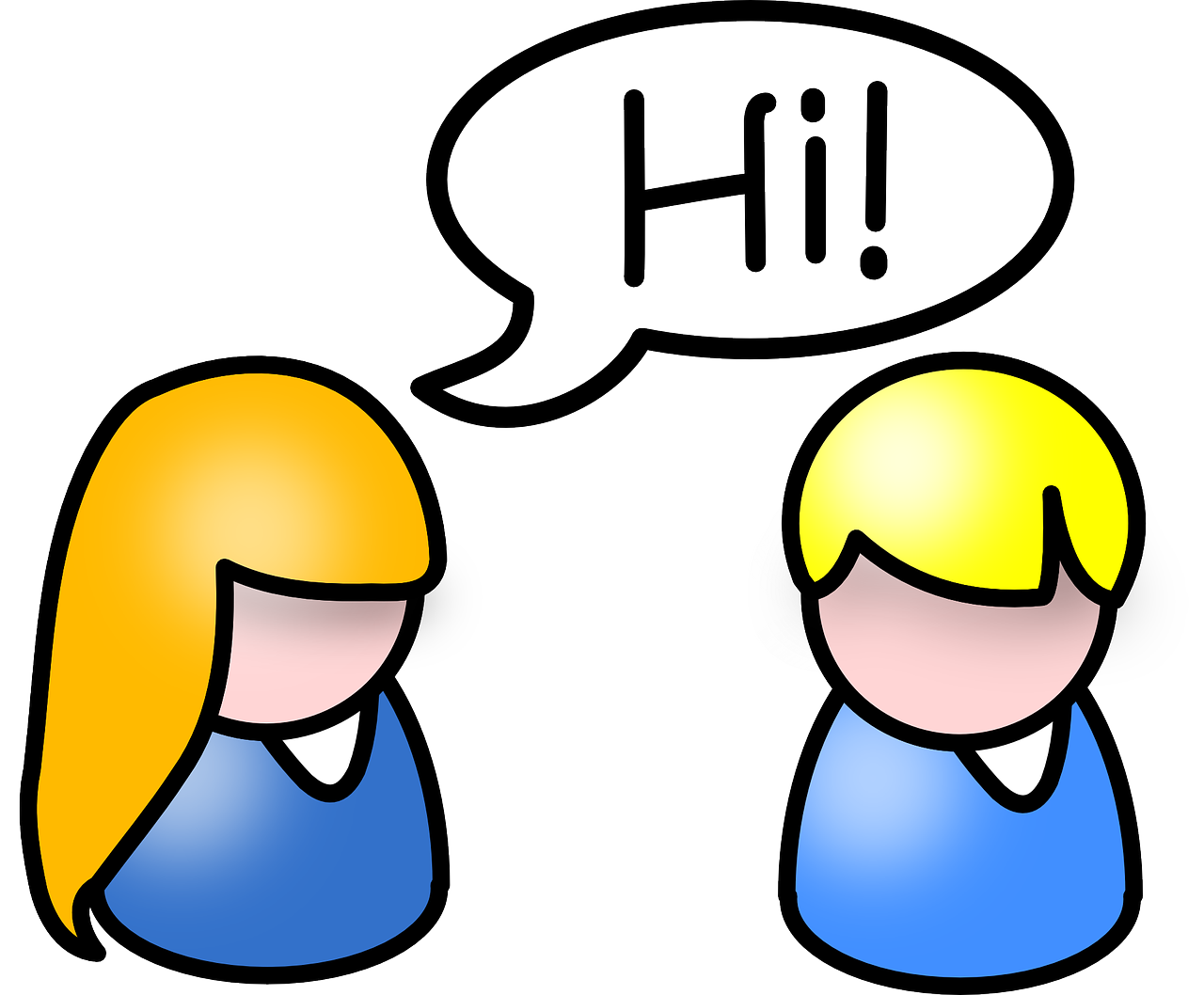 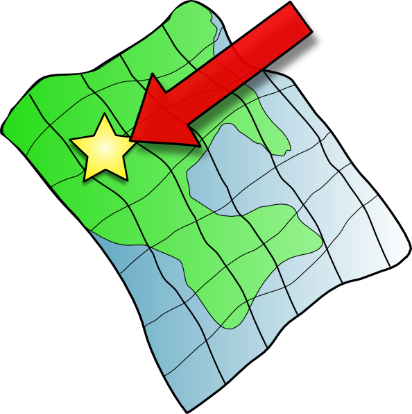 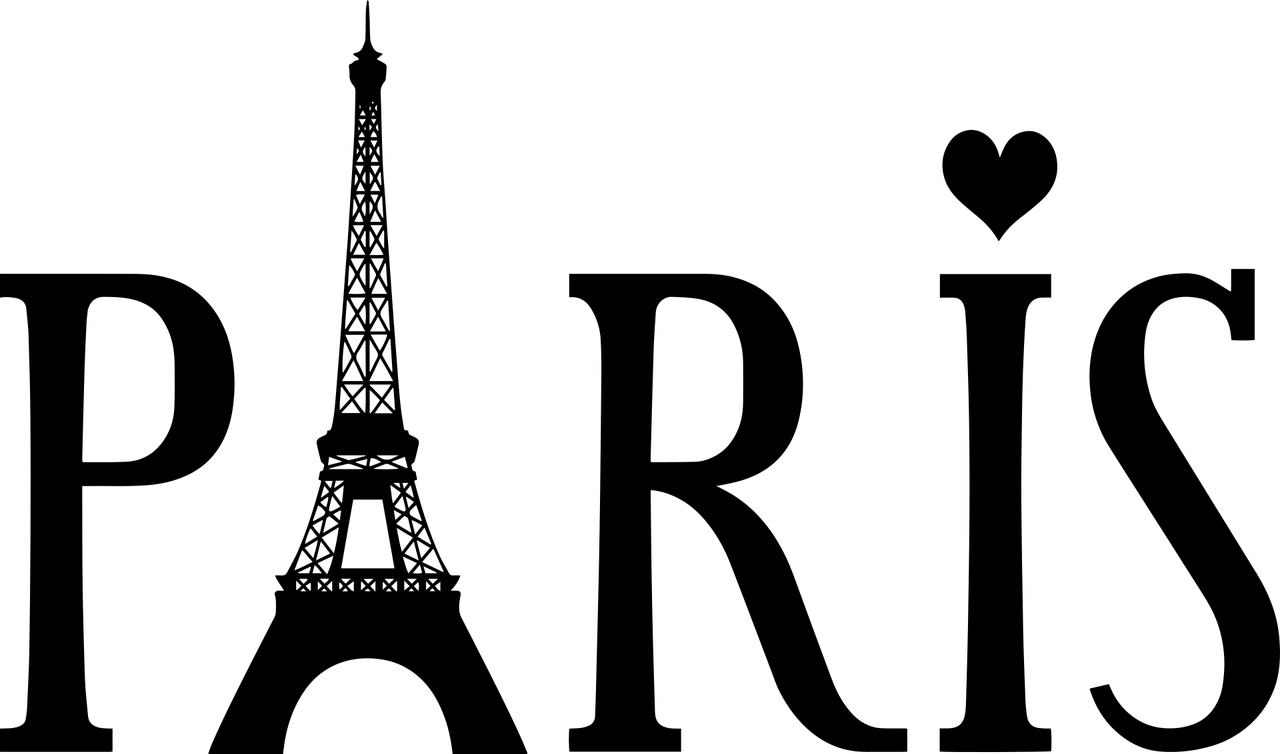 [here]
la bonne lettre – the right letter
[Speaker Notes: Timing: 5 minutes 

Aim: to practise transcribing the missing vowels in unknown words.

Procedure:
Click to listen to each word.
Listen and write the missing letter(s).
Click to reveal answers.]
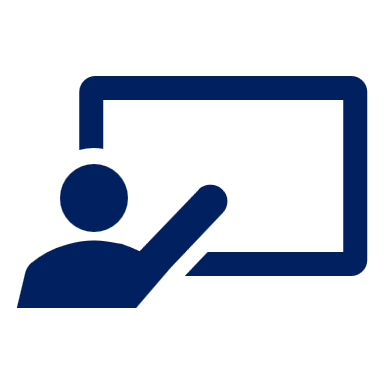 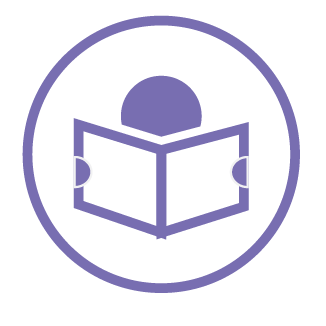 Lis les phrases.
Follow up 3:
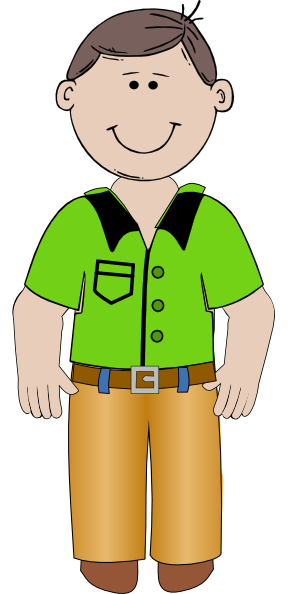 lire
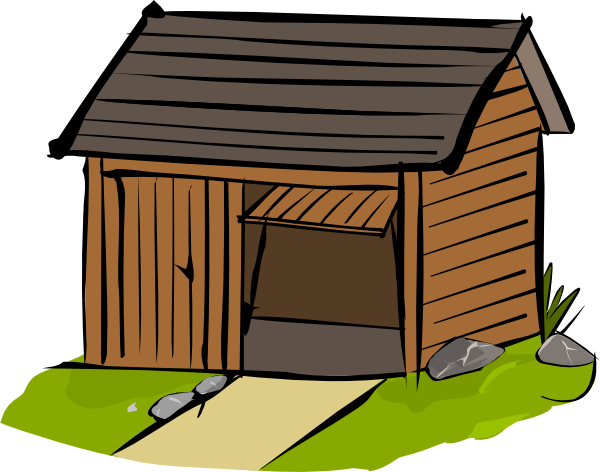 1. Papa va à la cabane.
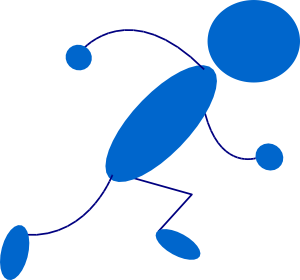 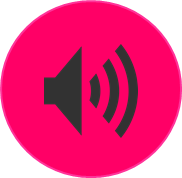 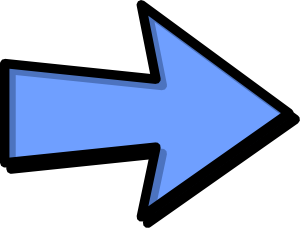 Dad goes to the cabin.
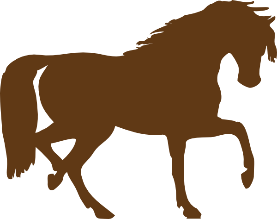 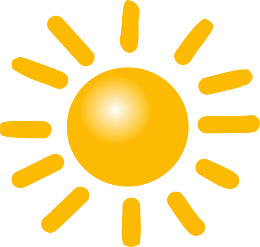 2. Le cheval aussi, à midi .
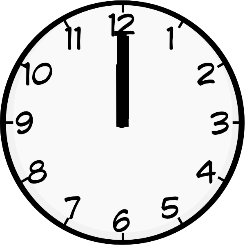 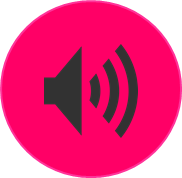 The horse, too, at midday.
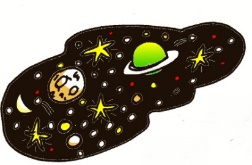 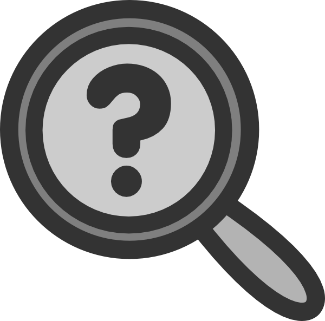 [in]
3. La moto perdue, dans l’univers.
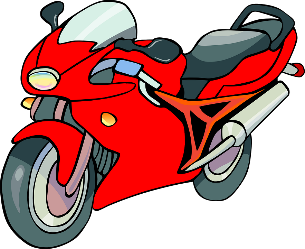 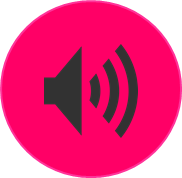 The motorbike lost, in the universe.
4. a – e – i – o – u.
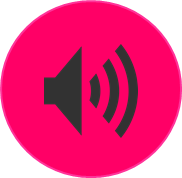 [Speaker Notes: Timing: 5 minutes

Aim: to read aloud phrases containing the key vowel sounds from this week.

Procedure:1. Pupils read aloud each phrase.
2. Click to hear the audio.3. Click to bring up prompt pictures one by one and elicit the words again from pupils, chorally.]
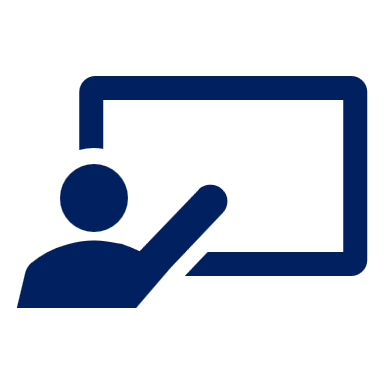 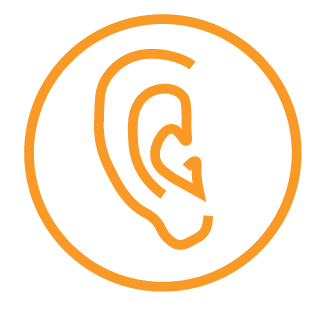 A Écoute. What is it in English?
Follow up 4:
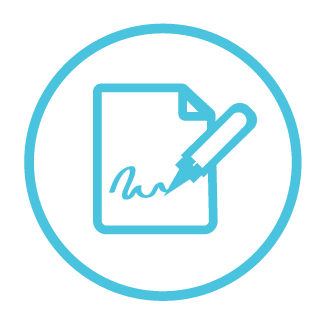 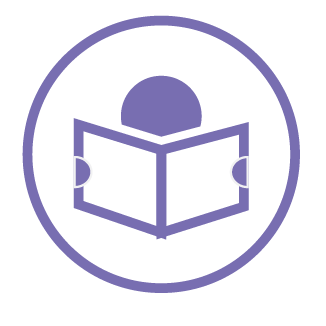 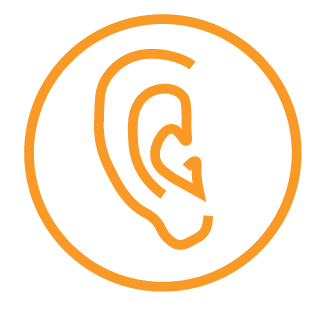 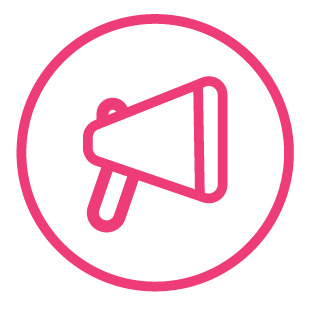 écouter
[to speak]
[to write]
[to listen]
[to read]
écrire
parler
lire
écouter
2
3
4
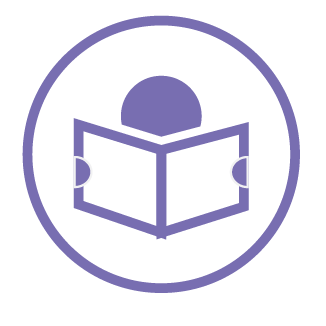 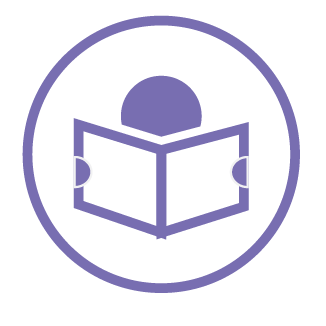 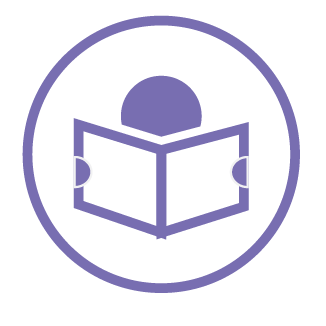 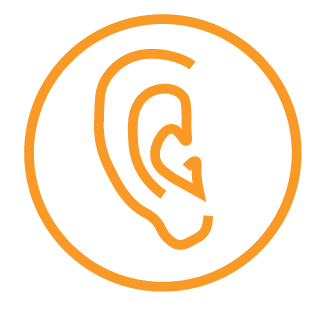 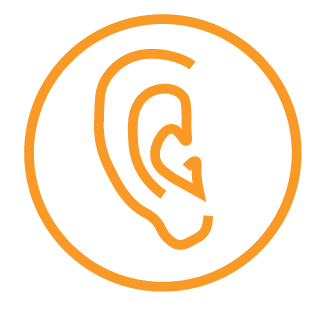 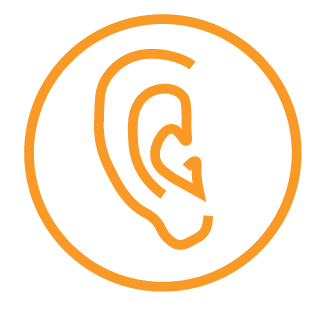 1
6
5
[to read]
[to read]
[to read]
[to listen]
[to listen]
[to listen]
12
8
9
10
11
7
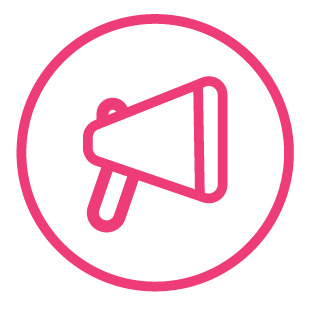 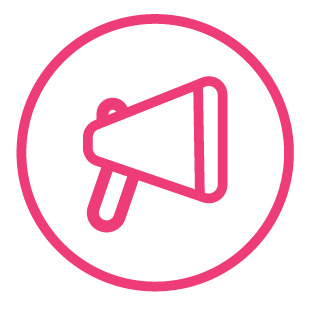 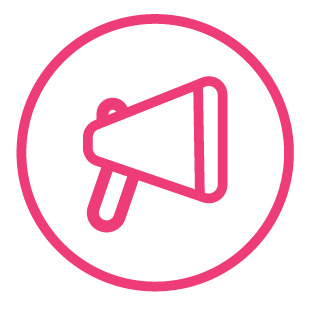 [to speak]
[to speak]
[to speak]
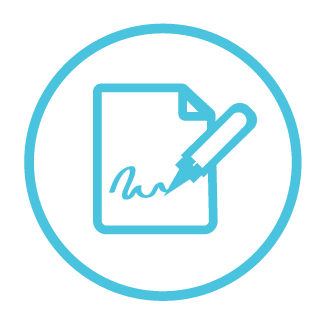 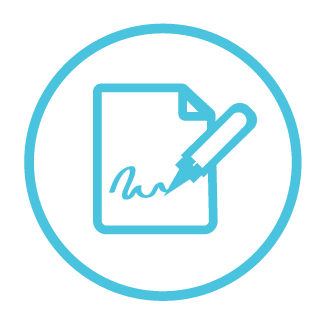 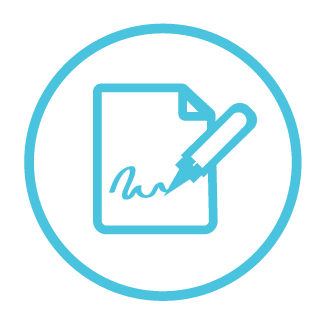 [to write]
[to write]
[to write]
[Speaker Notes: Timing: 5 minutes 

Aim: to practise aural comprehension of four infinitive verbs.

Procedure:
1. Present the four verbs one by one and pupils repeat.2. Click the audio buttons to listen 1-12.3. Pupils respond (either with a gesture or saying the English meaning).4. Click to reveal the answer each time.]

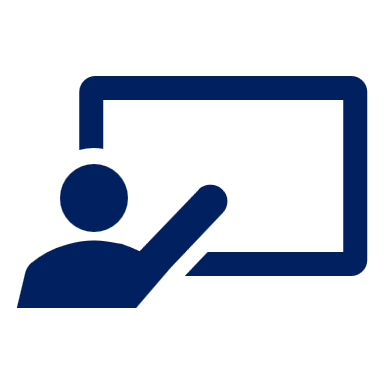 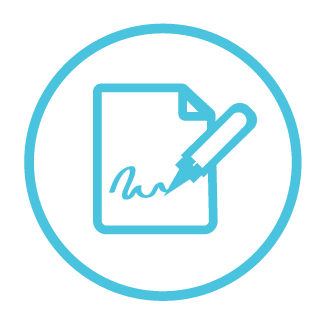 A Écris.
Follow up 5:

Write each word on your sleeve with your finger.
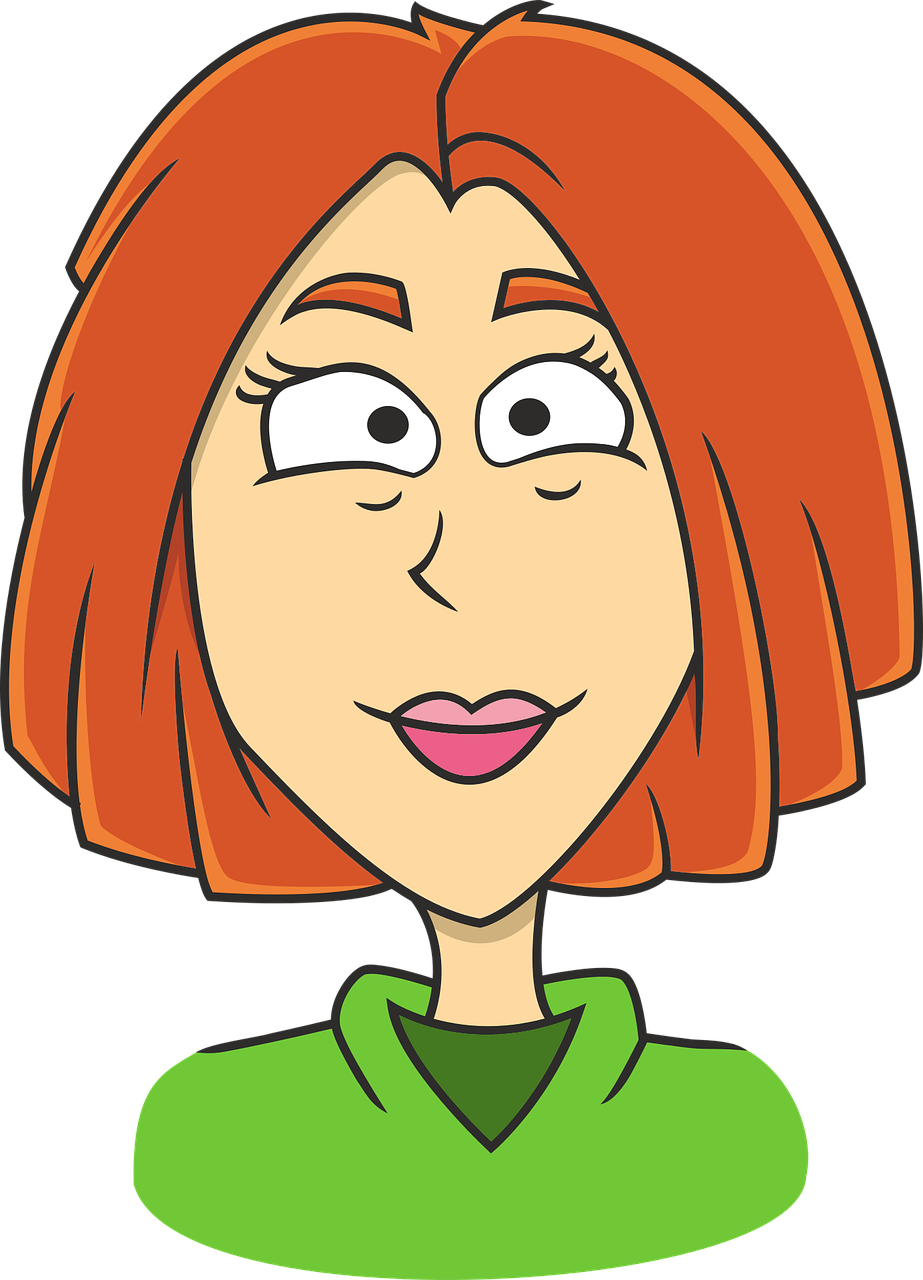 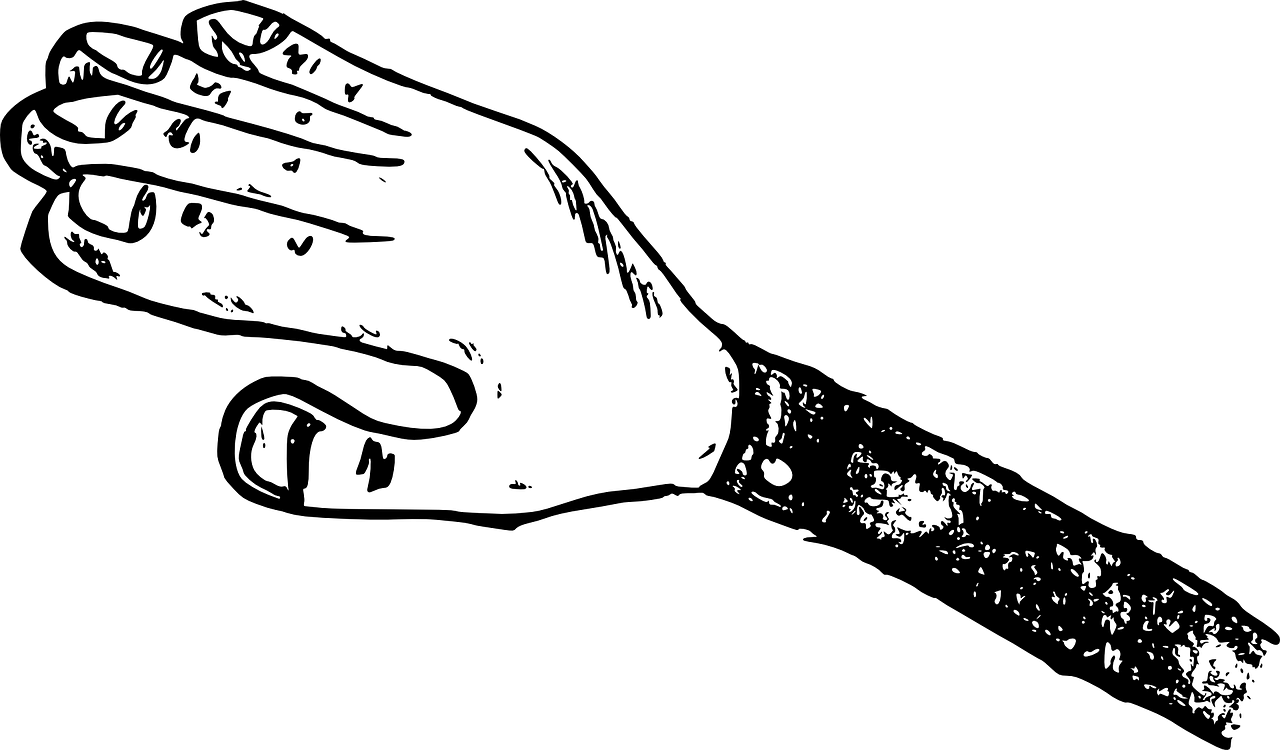 écrire
1 _______________________
parler.
Ana va
(Ana is going to speak).

p a r l e r
p a r l e r
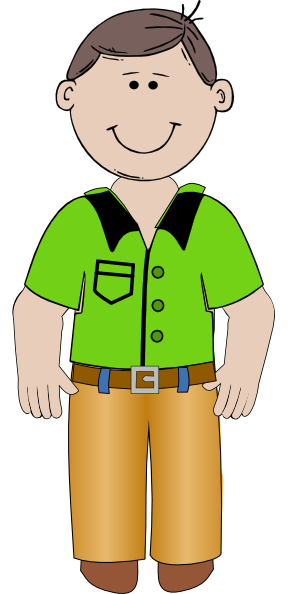 It helps if you say the word as you write it, too.
écouter.
2 ________________________
Papa va
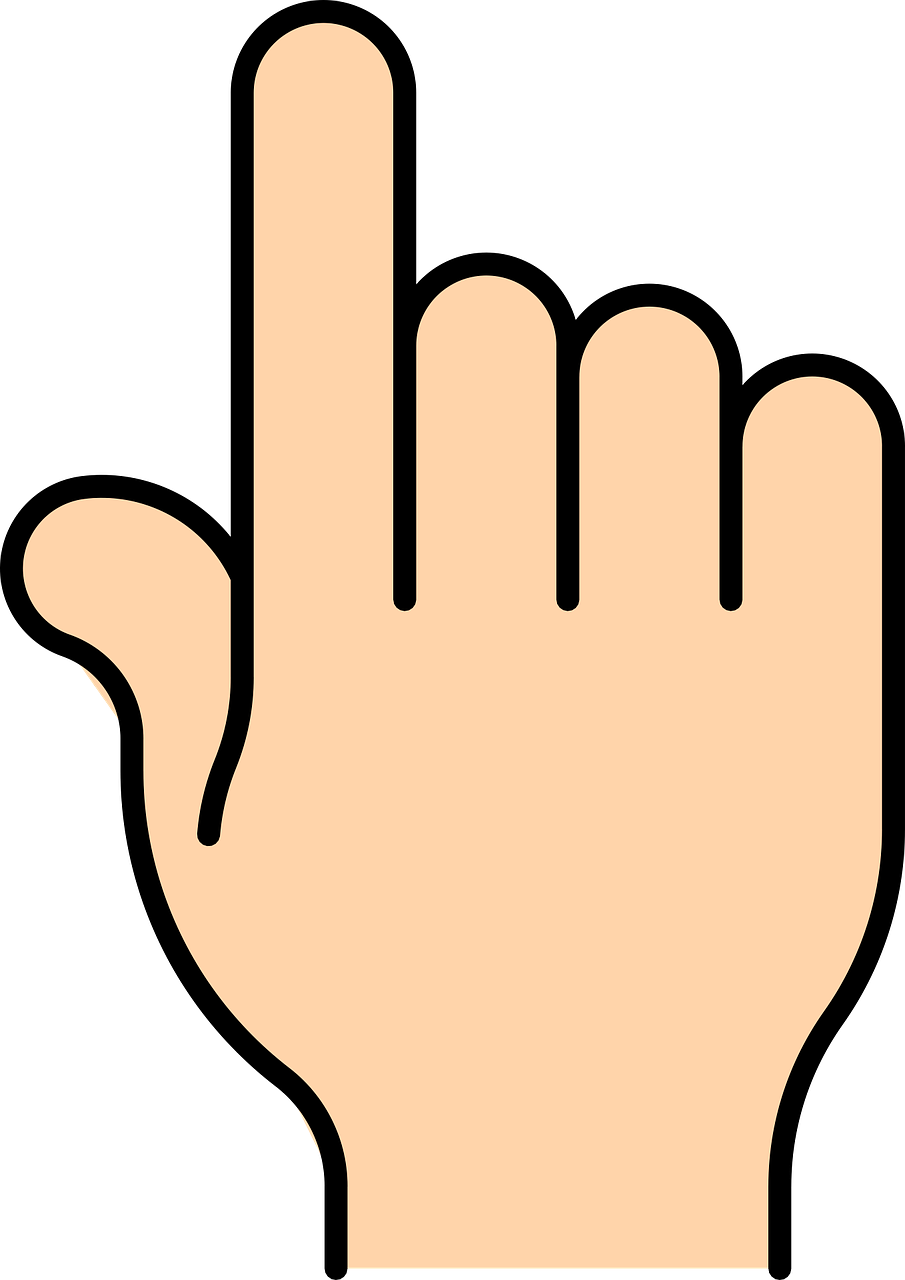 (Dad/Daddy is going to listen).

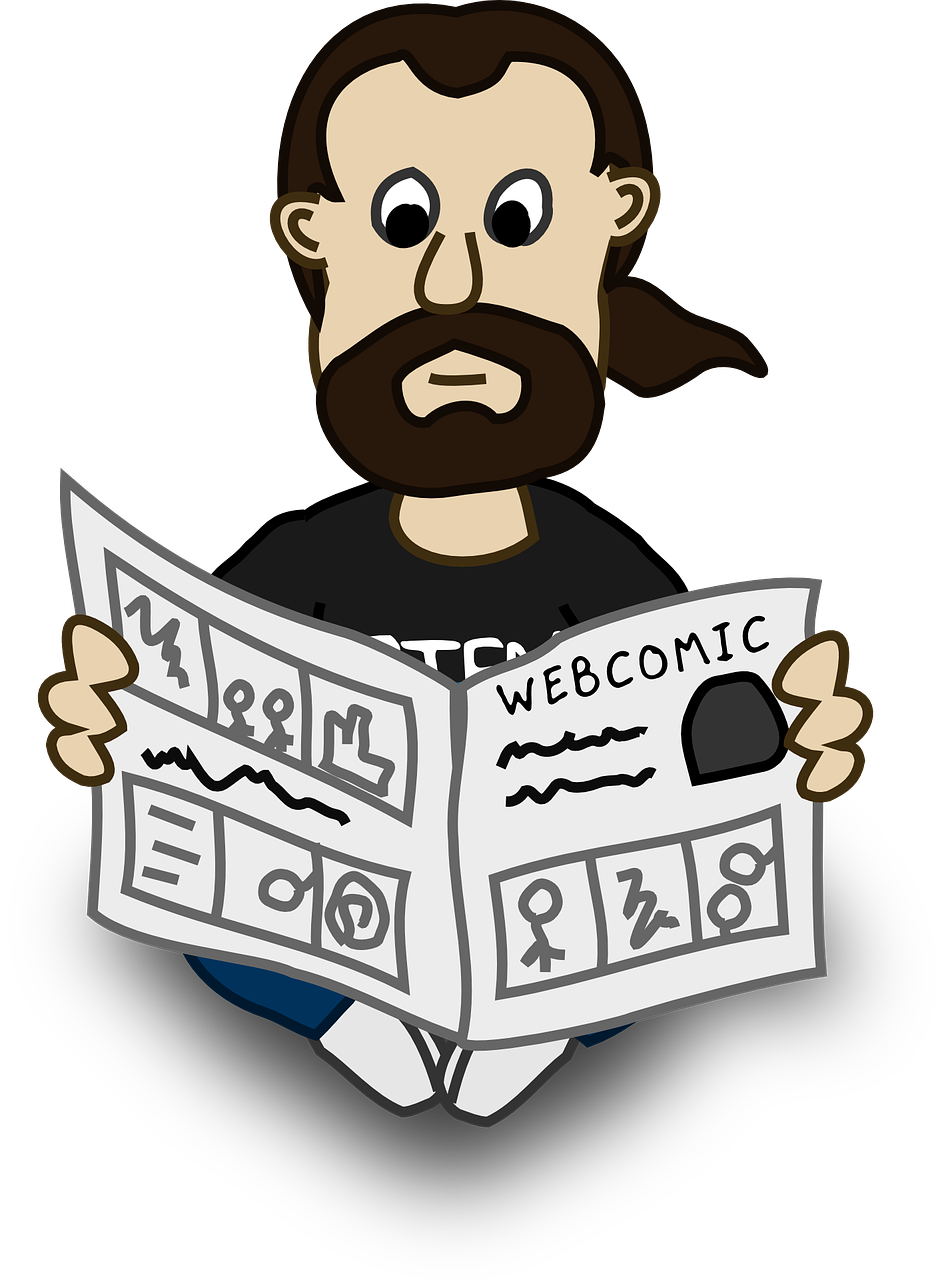 3 ________________________
lire.
Ali va
(Ali va to read).
[Speaker Notes: Timing: 10 minutes 

Aim: to practise writing individual words from memory. 

Procedure:1. Click to model how pupils can practise writing on their sleeve first.
2. Pupils practise writing the first word (parler) on their sleeve.
2. Click to reveal parler as the answer for 1.3. Pupils continue with words 2-3.4. Click to remove the modelling and the answers.
5. This time, pupils write the words in pencil in their books.6. Click to reveal the answers again.]